Common Paediatric Dermatoses
GICHINA M. B
MB ChB,  MMed Paeds - Nairobi,  Msc derm – London.
 PAEDIATRICIAN AND DERMATOLOGIST
DFMH
AIMS
To recognise common skin conditions in children
To know how to manage them
Introduction
Rare cause of mortality
Significant cause of morbidity
~20-30% paediatric primary care consultations relate to skin problems. 8% admissions
Common conditions
Infections
Eczema
Urticaria
Insect bites
Non Accidental Injury
Other: Manifestations systemic illnesses.
General approach
History
Examination
Skin – nomenclature!
Management
Bacterial infections
Impetigo
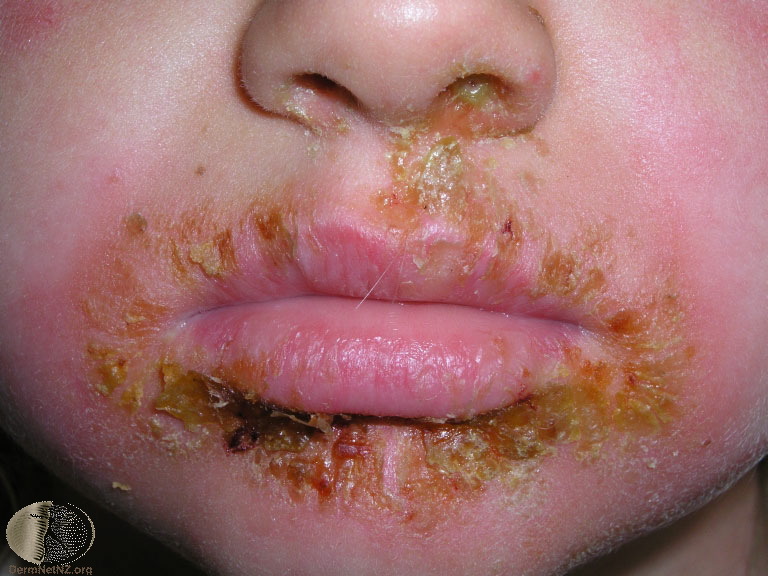 Impetigo
common bac skin infection.
 Characterised by pustules and honey-coloured crusted erosions
Ulcerated impetigo is called ecthyma. 
Staphylococcus aureus
GABS (Streptococcus pyogenes). 
Predisposing factors
Bullous impetigo is due to staph  exfoliative toxins
Cxns- SSSS, TSS, ,PSGN , RF, Cellulitis
DX..swab mcs
Rx.. Antiseptics, topicals, systemics
Px –Rx carrier sites
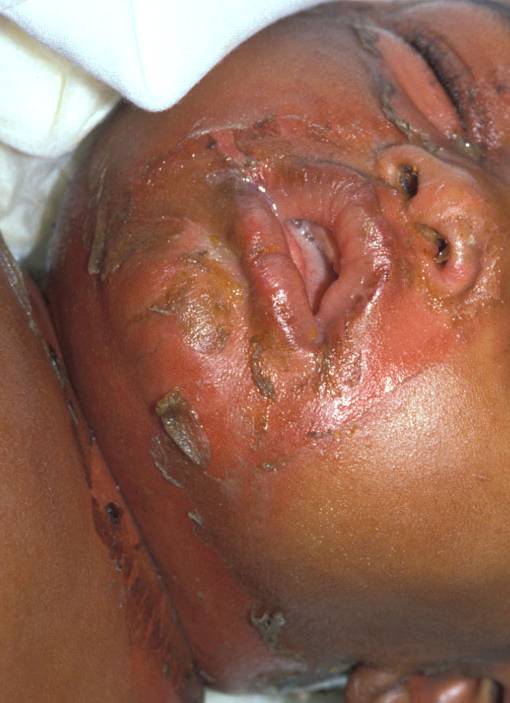 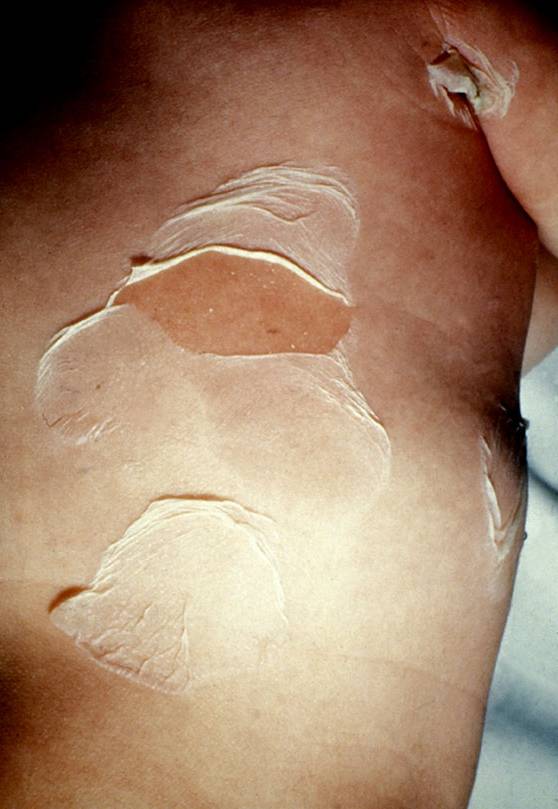 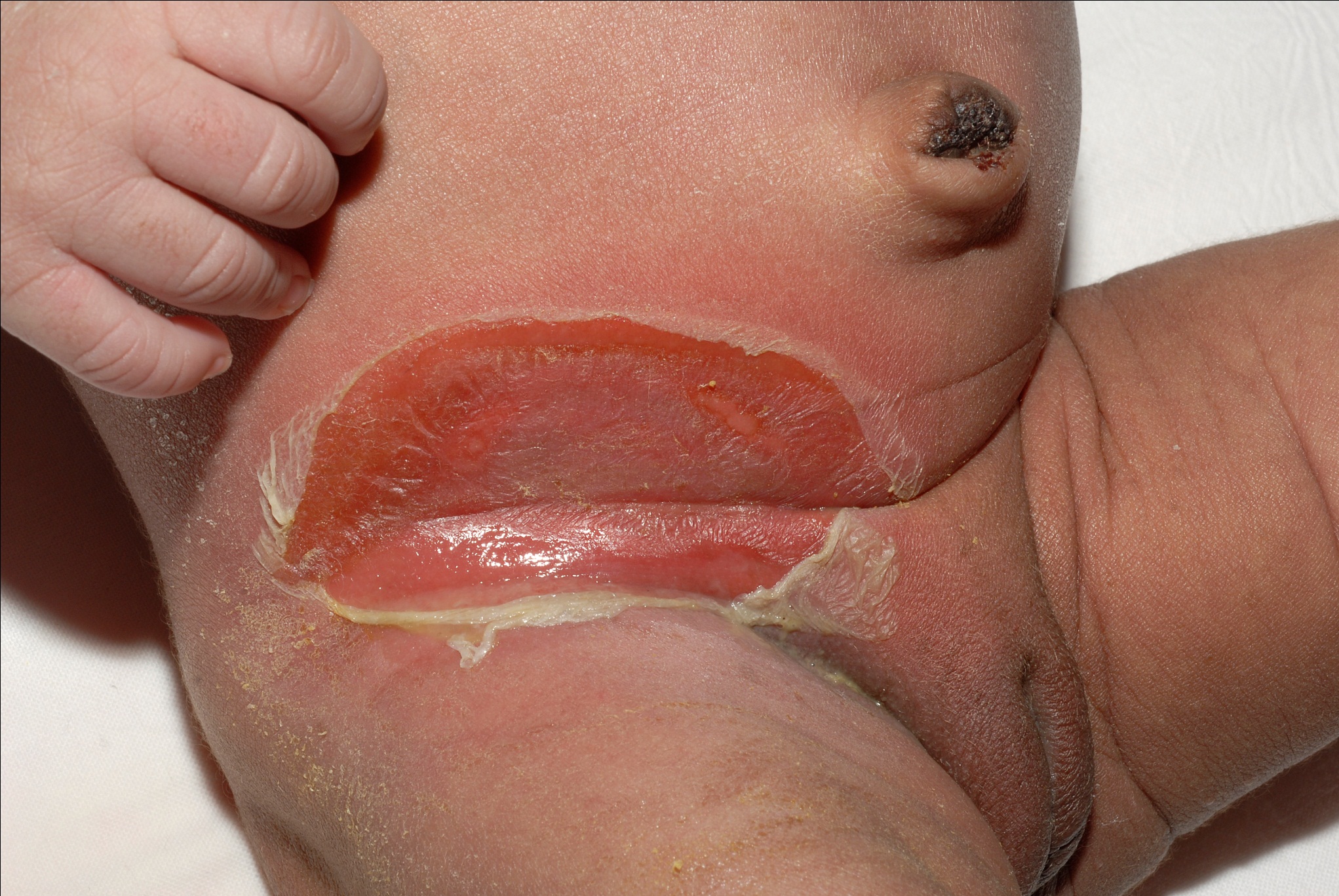 Staphylococcal scalded skin syndrome
Cutaneous reaction pattern to localised staph infection producing epidermolytic toxin.
Most commonly neonates (decreased excretion of toxin by immature kidneys)
The toxins cause the epidermis to split
Staphylococcus scalded skin syndrome (SSSS)
Clinically,  
Skin erythematous
the split produces a flaccid bulla.
Sheets of desquamation
Fever, irritability
Usually heals within 7-14 days
Treatment IV (oral) Flucloxacillin
Streptococcus
Blistering Dactylitis
Bullous manifestation of GABHS usually
2-16 years
Superficial blister on erythematous base
Distal phalanx
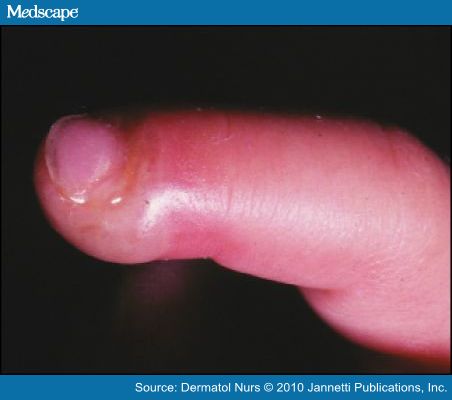 Other bacterial infections..
Cellulitis
Erysipelas
Folliculitis
Abscess/ boil
Carbuncle
Fungal infections
Superficial mycoses
Dermatophytoses. 
Parasitize keratin rich structures
Candida- moist skin
Malassezia- oily skin
T capitis
Tinea capitis
Most common in 6-10yrs. boys> girls
Inflammation, scaling, itching, papules/pustules, LN, alopecia 
Abscess- kerion
[Speaker Notes: A vigorous host response can lead to a boggy tender plaque with pustules and overlying hair loss (kerion)]
kerion
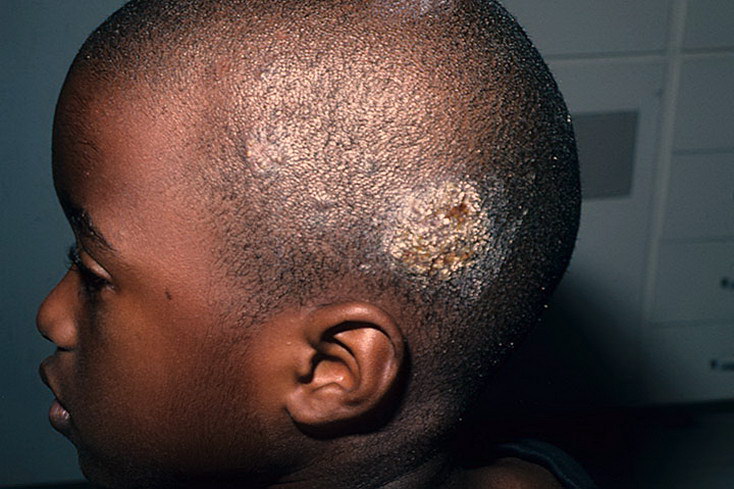 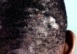 Tinia corporis
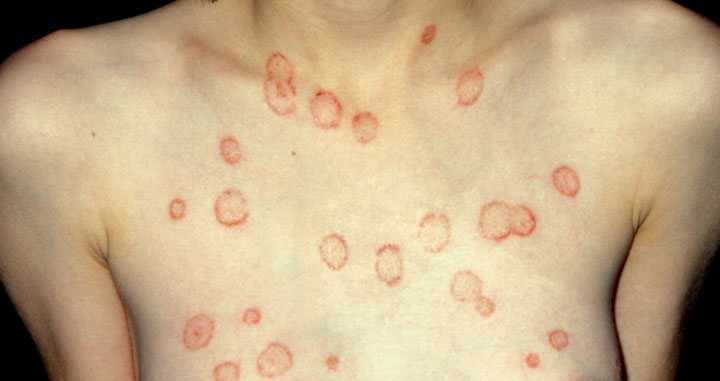 Tinea corporis
Tinea
Treatment
Diagnosis
Sample:
Scalp
Hair
Direct microscopy & culture
Topical 
Systemic therapy
Griseofulvin 15-20mg/kg for 4-6-weeks
Terbinafine 3mg/kg for 2-4-weeks
Siblings/ pets
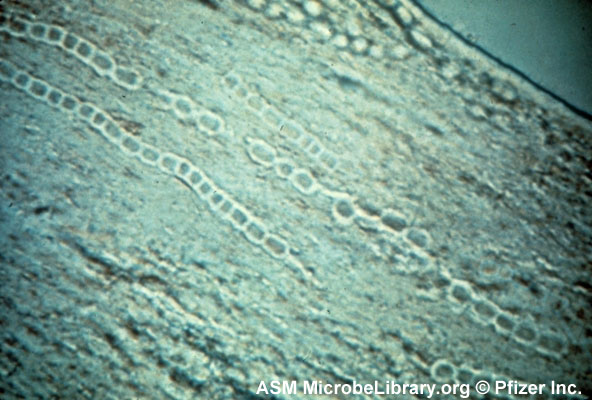 Candida
Oral mucosa
Napkin area
Nystatin oral suspension QDS x 1-2 weeks
Topical clotrimazole
Pityriasis versicolor
White/brown scaly macules
Common. 2nd decade
Malassezia spp-yeast
Treat:
 ketoconazole shampoo
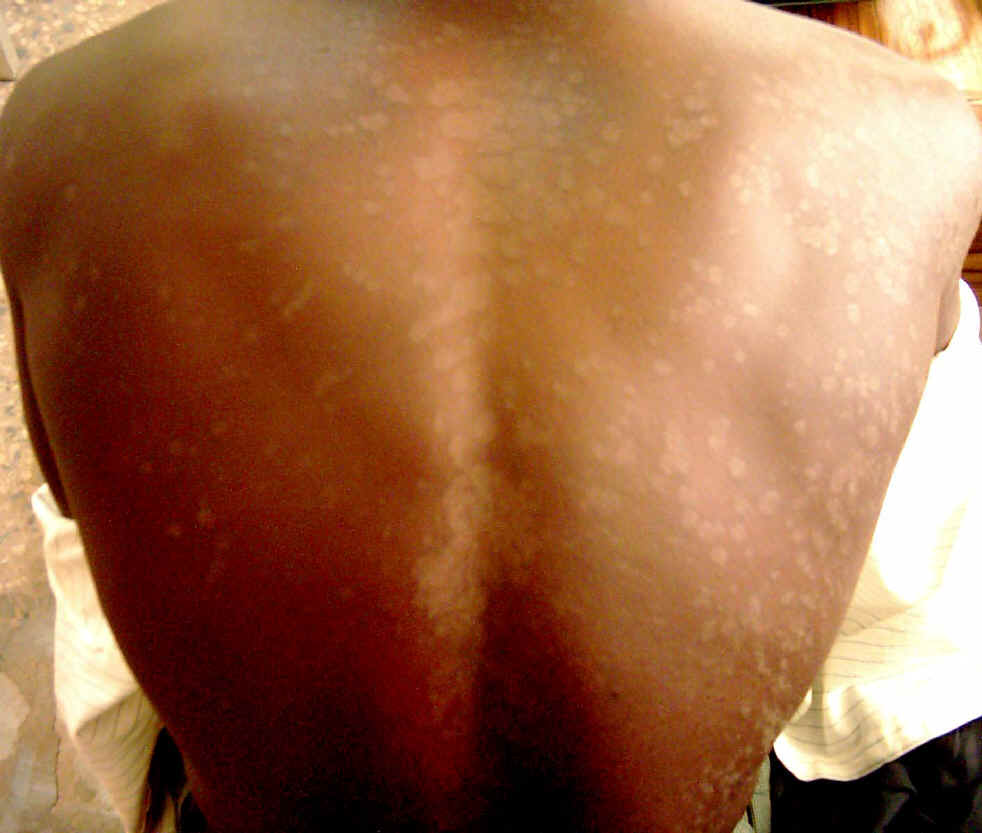 Viral infections
Grouped Vesicles, painful
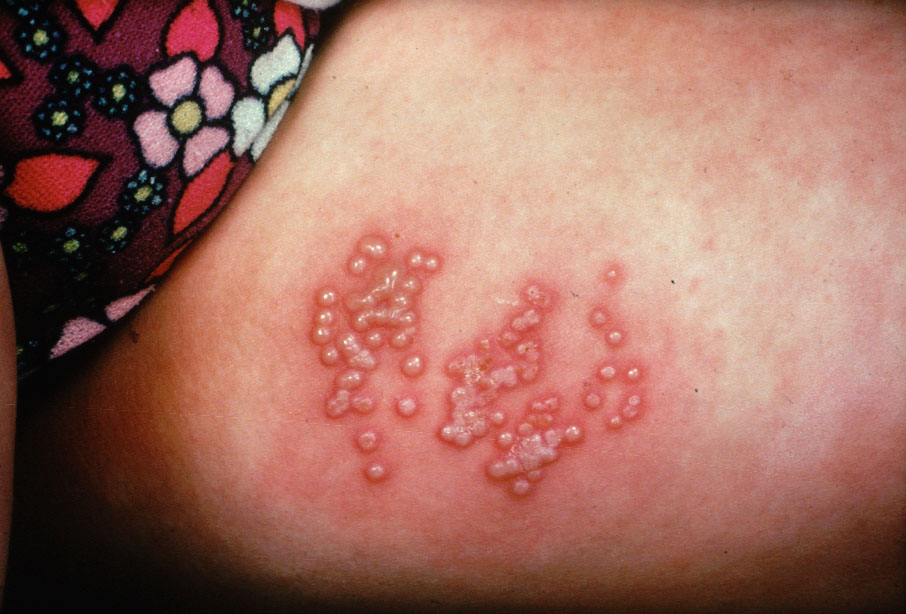 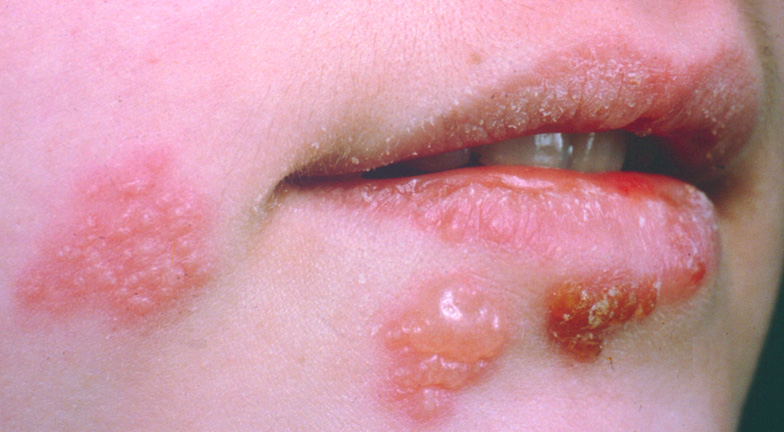 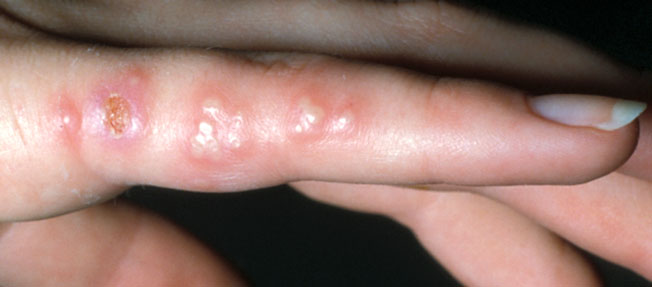 Eczema herpeticum
Herpes Simplex
Generally HSV-1 in children
Ocular HSV leading cause of recurrent keratoconjunctivitis
May lead to corneal blindness
Ophthalmology!
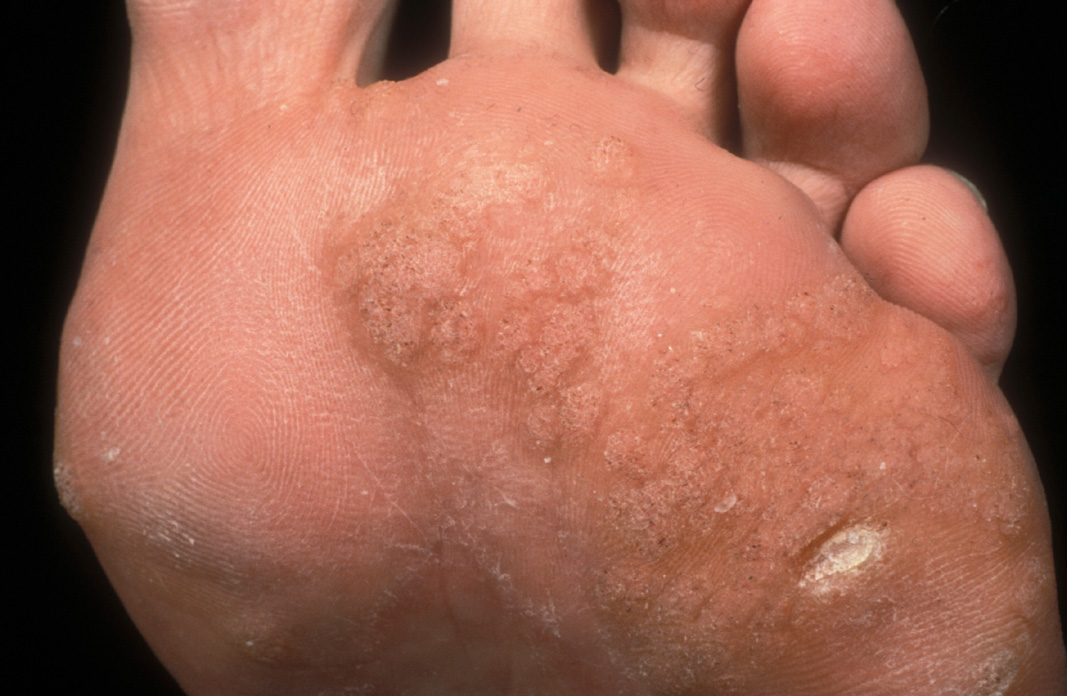 HPV
General
Treatment
Over 130 subtypes
HPV 1,2,4,7 associated with common warts
3,10,28,41 plantar warts
6,11 respiratory, genital and conjunctival.
1 deep plantar and palmar
16,18 – high risk Ca Cx
Watchful waiting
Topical salicylic acid
Podophylline
Silver nitrate
Imiquimod
Cryotherapy
Electrocautery 
Laser
(Cimetidine)
(high dose zinc)
Nodular/popular firm eruptions
Molluscum contagiosum
General
Treatment
Member of pox virus family
Dramatic increase in incidence
Spreads more quickly with eczema
Cryotherapy, 
gentle curretage,
cantharidin, 
topical tretinoin, 
imiquimod, 
phenol, 
benzyl-peroxide
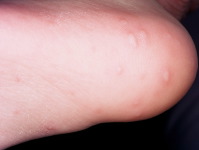 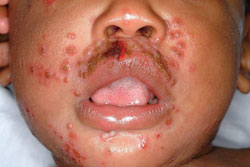 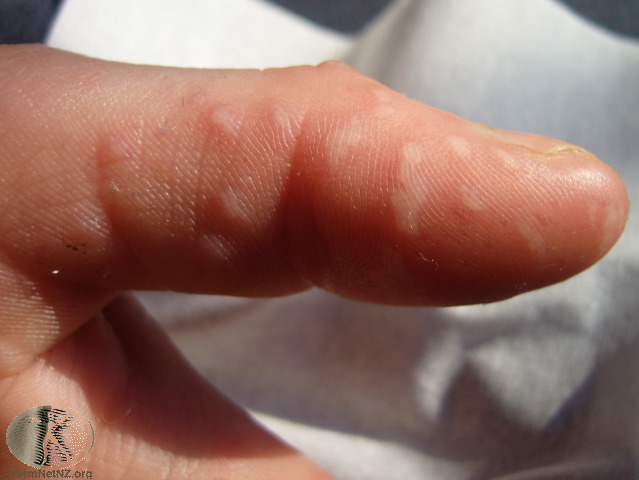 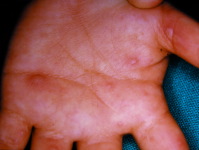 Hand foot and mouth disease
General
Clinical
Young children. 
Very common in summer
Enterovirus (Coxsackie A16)
Very infectious.
Contact..faeces, saliva, mucous.
Incubation period 3 to 5 days
Flat small blisters on hands, feet and mouth. 
Occasionally buttocks,  geni
Mild fever. Pain . 
Resolves 7-10 days. 
Mx: analgesia, mouthwash
Complications 
Fingernail and toenail loss 4-8weeks after.
Infestations
Pruritic,  vessicular rash with scaling
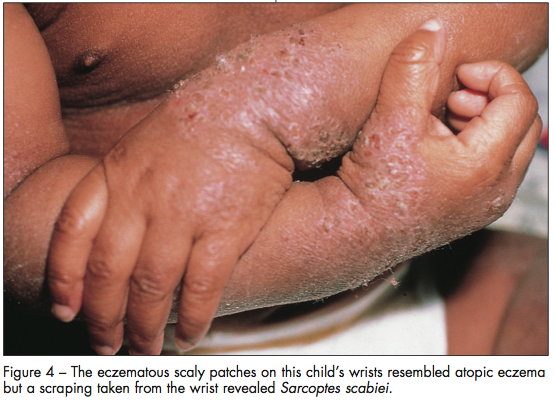 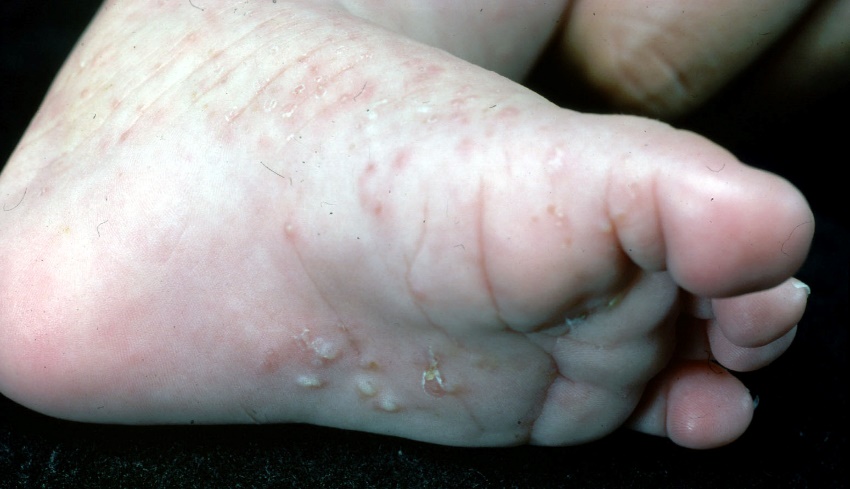 Scabies
0.1mm.  Sarcoptes scabiei var hominis
Sarcoptes Scabies
Papules, nodules, burrows, vesiculo-pustules
Interdigital spaces, wrist, ankles, axillae, waist, groin, palms, soles, penis 
Signs/symptoms may not clear for 2-6 weeks
Treat all contacts
Permethrin

Scabion (Sulphur, crotamiton)
BBE
Levamisole
Cutaneous larva migrans
More in those who walk bare foot; or sit on ground without a barrier.
Pruritic, serpeginous lesions
Intensely pruritic.
May get secondary bacterial infection.
Often self limiting and clear in 6-8 weeks.
Thiabendazole,  ivermectin, Albendazole, may be given to hasten clearance.
Aetiology: Dog and cat hookworm larvae. (Ancylostoma braziliense ; Ancylostoma caninum )
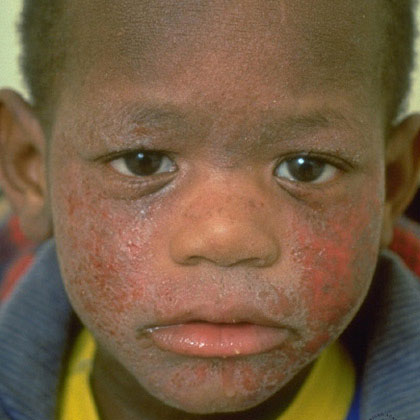 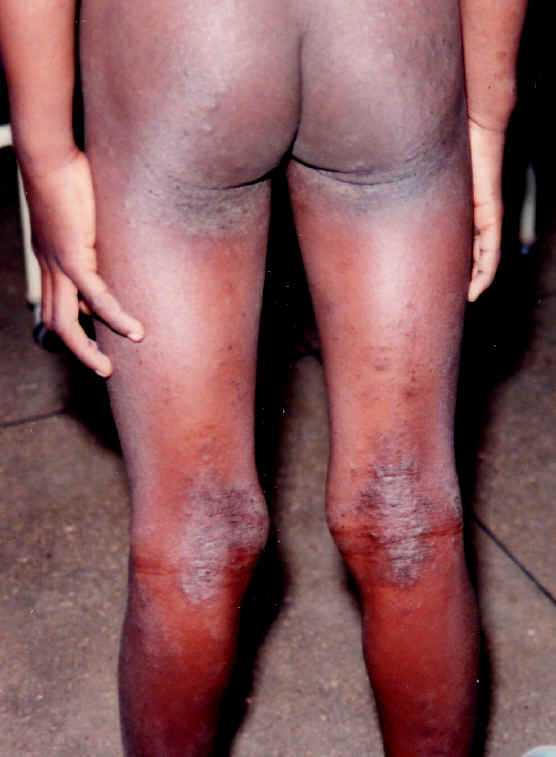 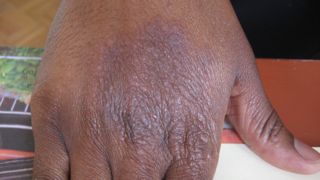 12
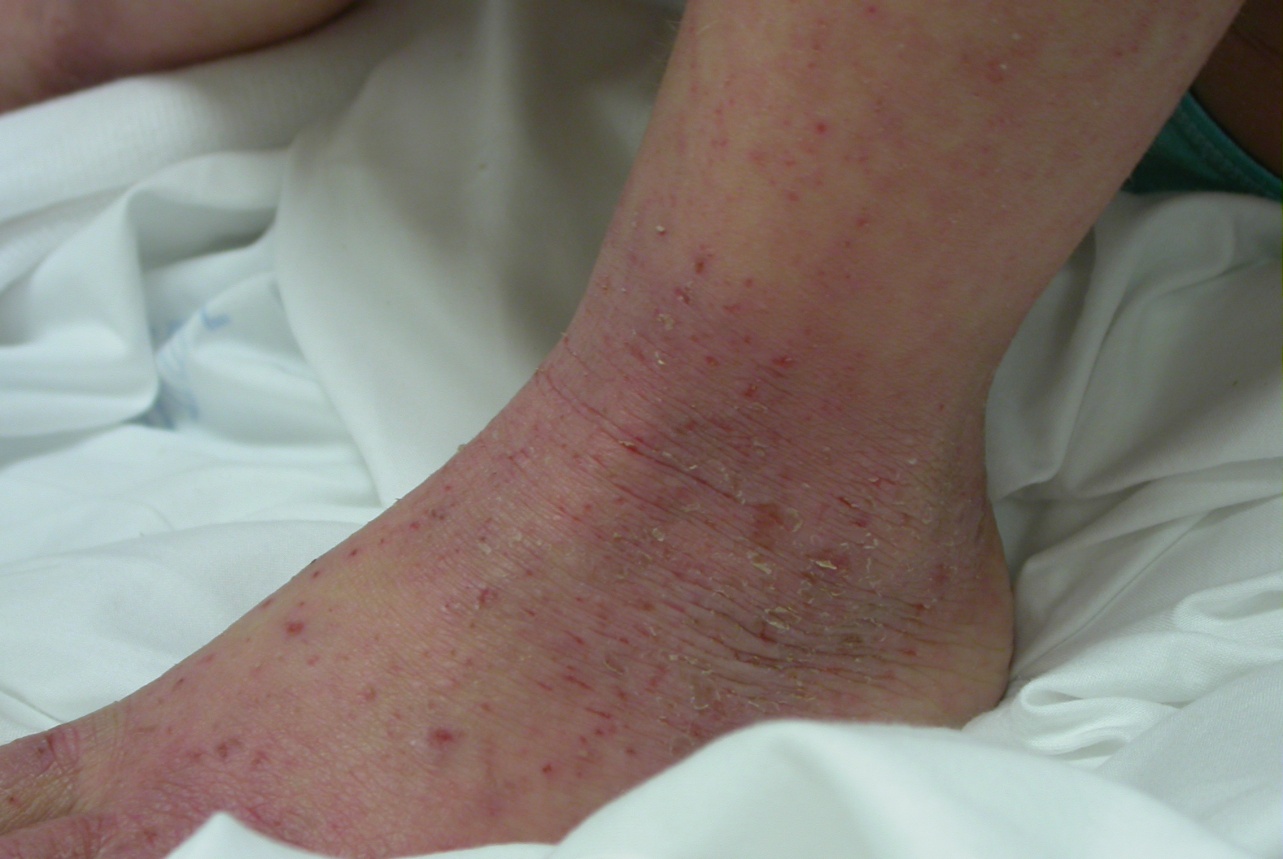 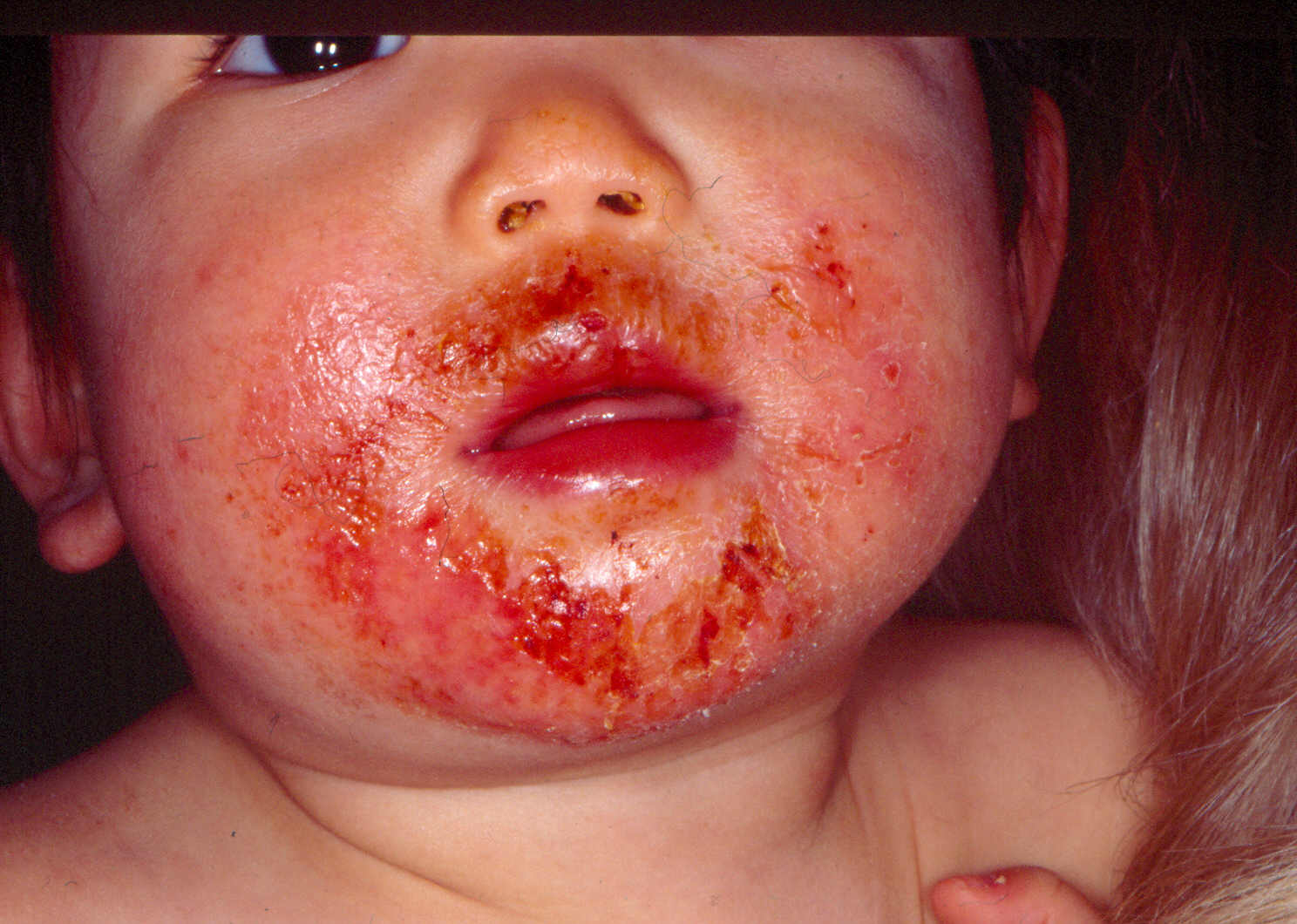 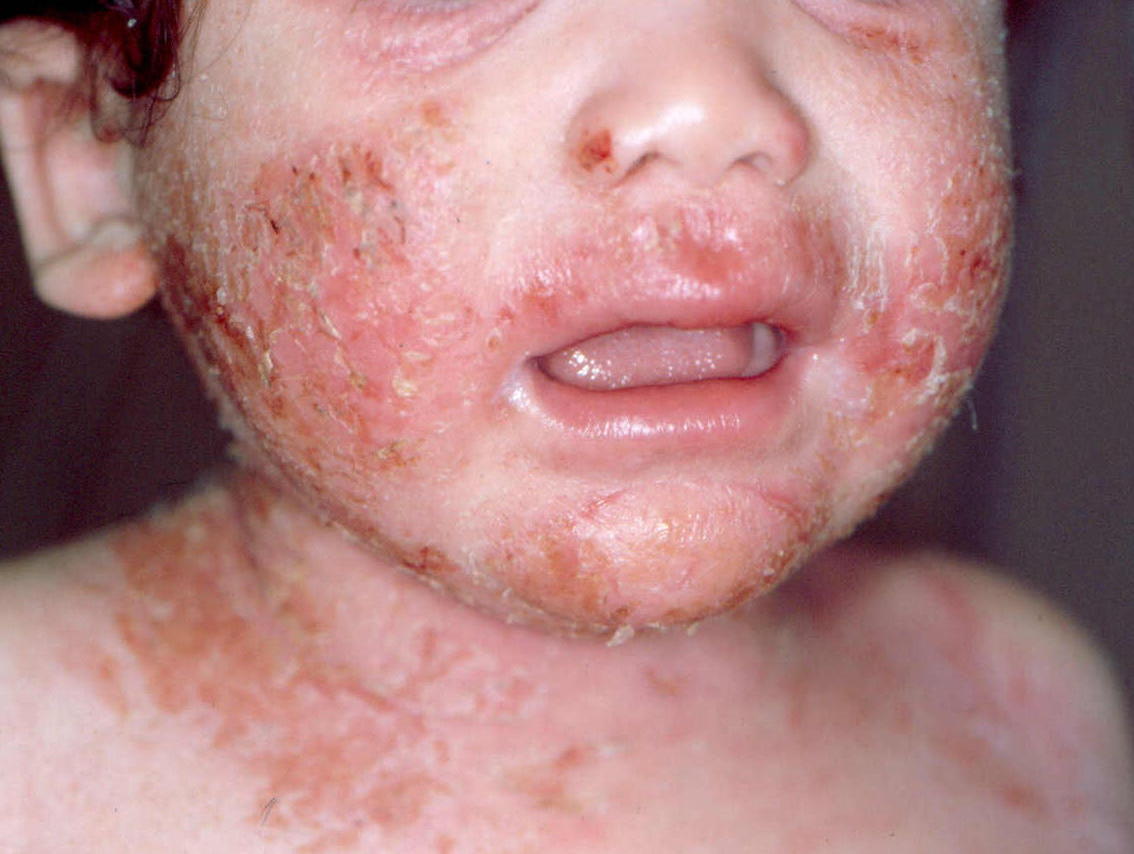 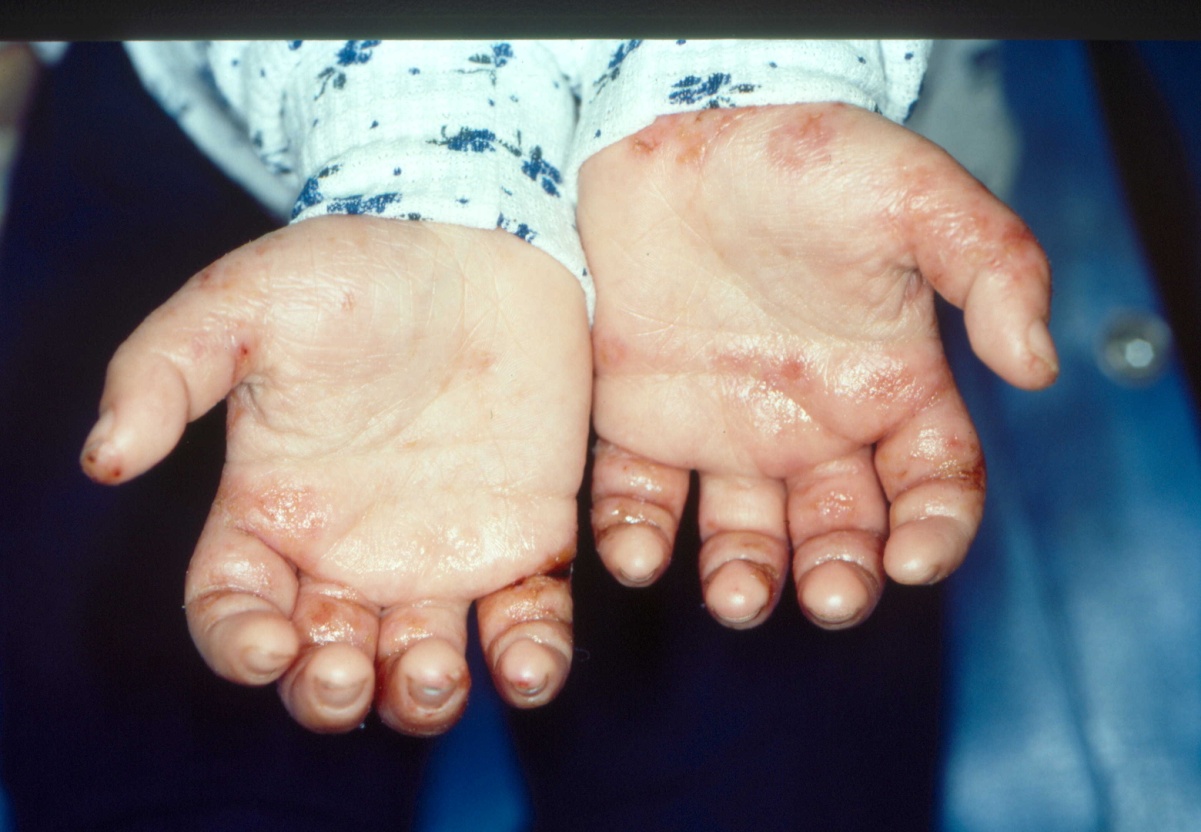 5
ATOPIC DERMATITIS
Clinical Presentation
Dry skin and scales
Erythema –poorly demacated
Edema
Exudation - oozing and crusting
Excoriations 
Lichenification
Symmetric > asymmetric
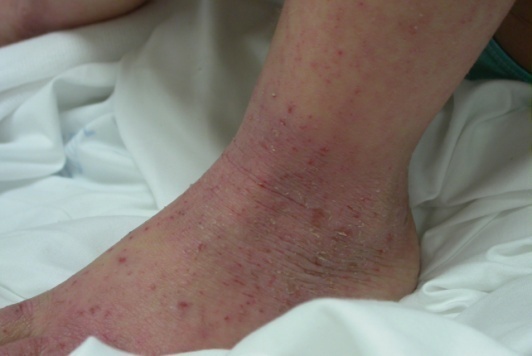 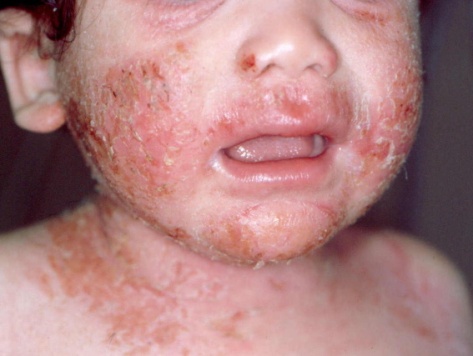 4
Treatment of AD
Reduce damage from scratching.
Trigger avoidance (Allergen /irritant)
Emollients-moisturizers
Topical corticosteroids
Calcineurin inhibitors
 Phototherapy
 Systemic treatment: steroids, biologics.
Guidelines -‘stepped approach’
From NICE clinical guidance 57 – Atopic eczema in children
Urticaria
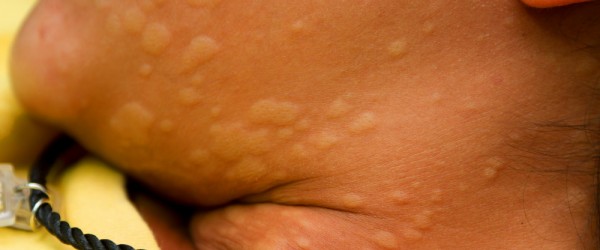 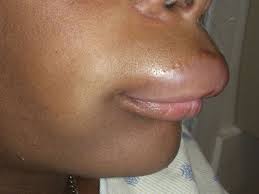 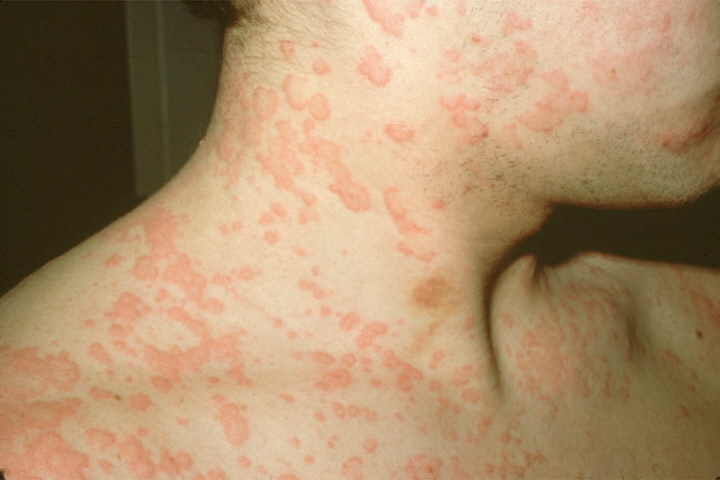 Urticaria1
Type I hypersensitivity- degranulation of mast cells.
Each individual lesion lasts less than 24 hours.
Acute <6 weeks. > 6weeks chronic
80% associated with infection
Urticaria2
1/5 people have a lifetime episode
Drugs, food (dairy/nuts), stings
Rarely physical (dermographism, cholinergic, aquagenic, cold,heat,  pressure, solar, vibratory)
Treatment of urticaria
Avoid trigger/ treat infections.
2nd generation antihistamines; loratadine, fexofenadine, bilastine, cetirizine..
Corticosteroids, Leukotriene antagonist, TCA, MTX, Dapsone, PhotoRx
Epinephrine- anaphylaxis
What is this? How will you treat?
DDx ‘Nappy Rash’
Candidiasis
Dermatophyte  
Atopic dermatitis 
Contact dermatitis
Erythrasma  
Seborrhoic dermatitis 
Psoriasis - inverse
NAI
Non-accidental injury1: Battered baby syndrome
NAI2: Factitial dermatitis (artefacta)
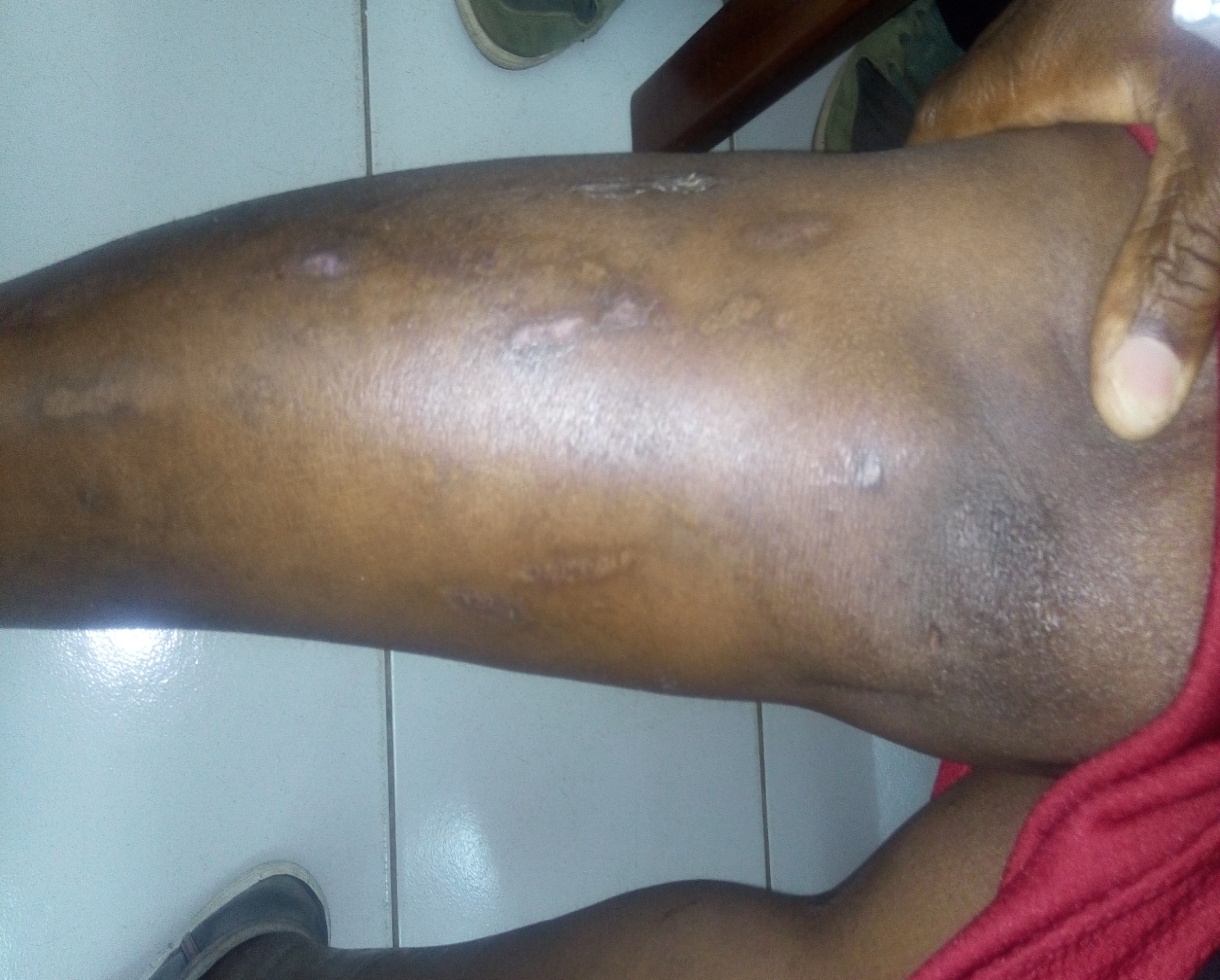 Factitious disorder. Requires both dermatology and psychiatry evaluation.
AUTOIMMUNE DISEASES
Differential CTD
SLE
Juvenile dermatomyositis
Sclerdoderma
Mixed Connective Tissue disease
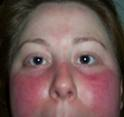 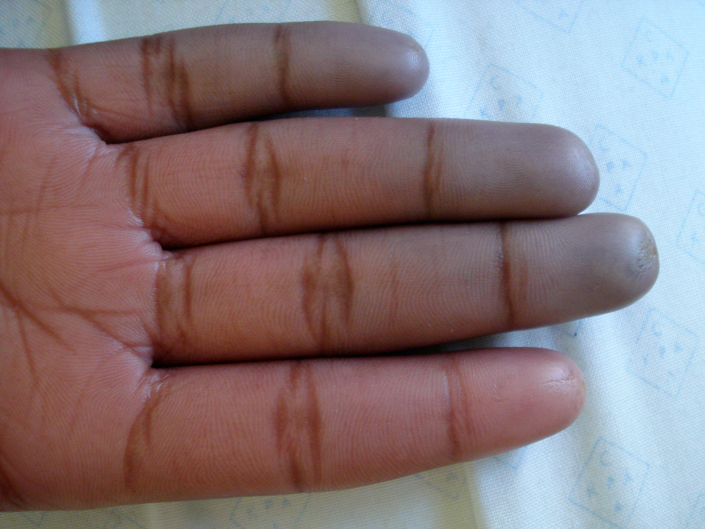 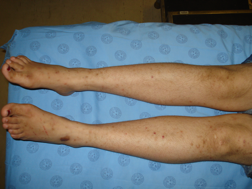 Systemic CTD1: Systemic Lupus Erythematosus (SLE)
Autoimmune systemic disease.
Diagnosis: use EULAR/ACR criteria.
Positive ANA
1 clinical: serositis, arthritis, haemolytic anaemia, nephritis, neuropsychiatric, skin (alopecia, oral sores, malar rash, discoid rash).
1 immunological: Direct coombs test, antidsDNA, C3, C4, anti-smith, antiphospholipids (b2 glycoprotein, anticardiolipin, lupus anticoagulant)
Systemic CTD2: Juvenile Dermatomyositis
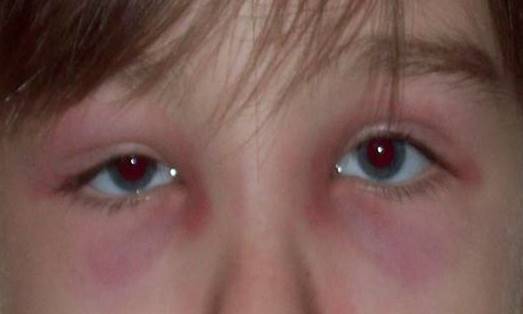 Diagnosis
Muscle weakness
Skin changes
Gottrons
Heliotrope
- Increased muscle enzymes
Aldolase 
Creatine kinase
LDH, ALT, AST.
Other
Calcinosis
Capillary Nailbed
Arthritis & contractures
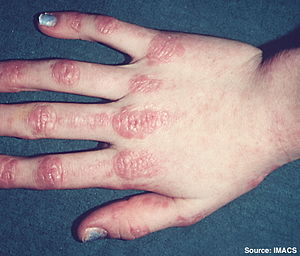 CTD3: Linear scleroderma
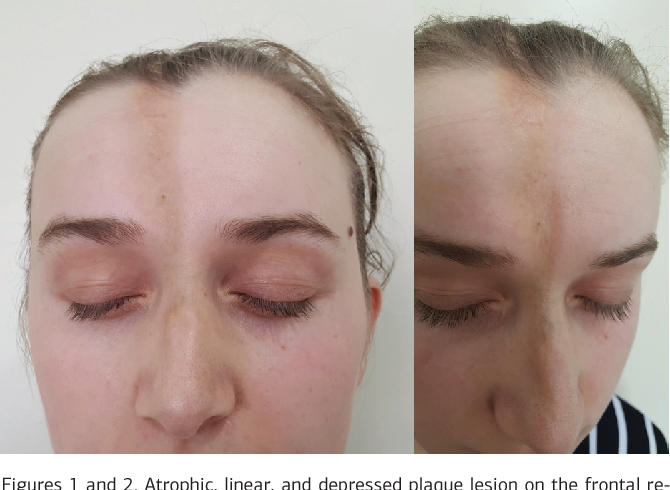 Kawasaki disease1: Oral changes and BCG scar reactivation
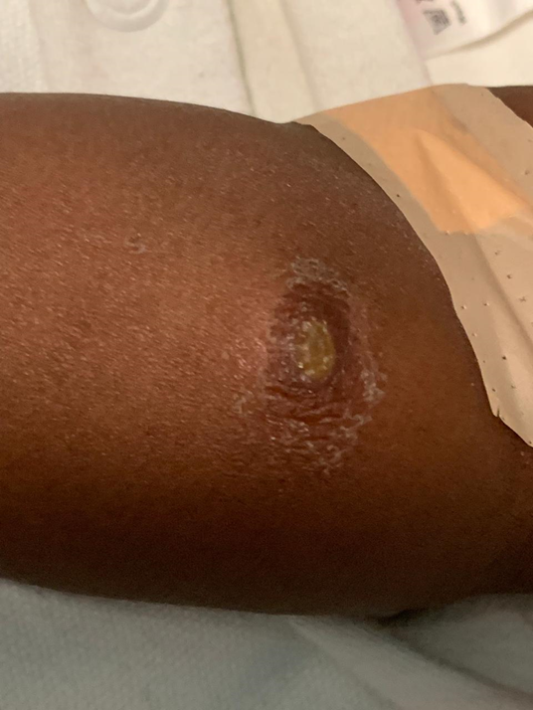 Kawasaki2: Extremity changes
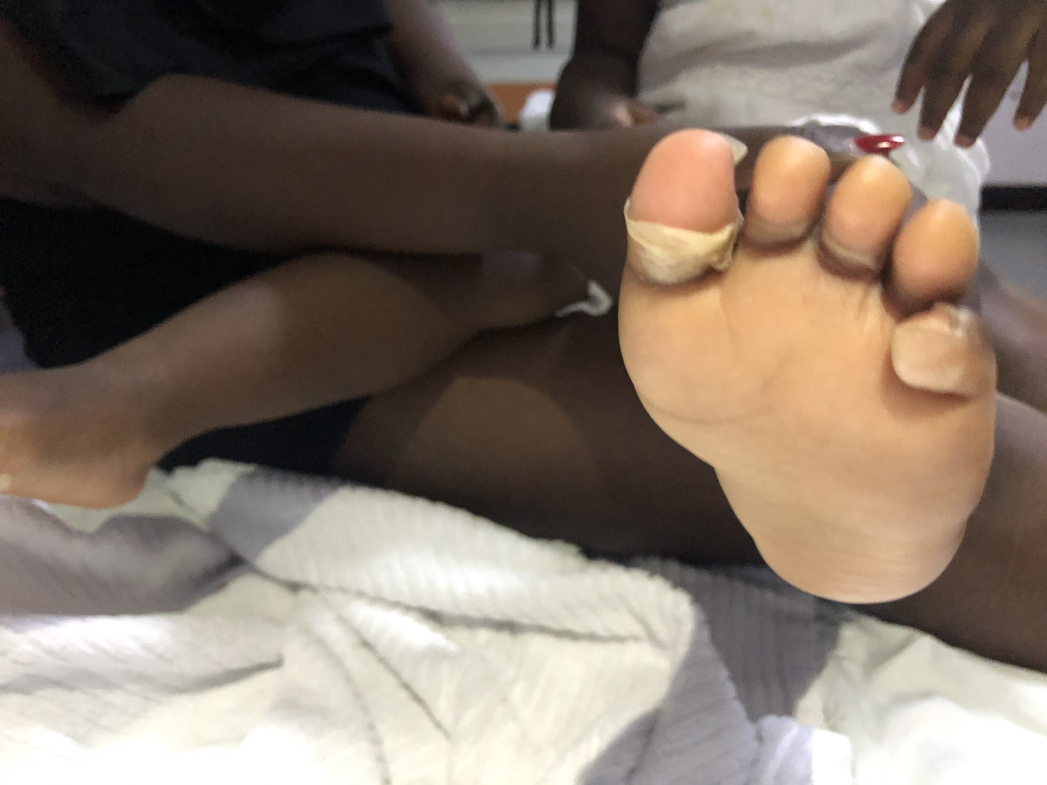 Vaculitides2: PAN
Foot gangrene
Vasculitides3: IgA vasculitis (HSP)
Diagnostic criteria
Purpura of HSP
Palpable purpura and
Abdominal pain
Arthritis
Nephritis.
Biopsy: IgA
Systemic JIA
Rash: salmon coloured, evanescent
Quotidian fever, arthritis
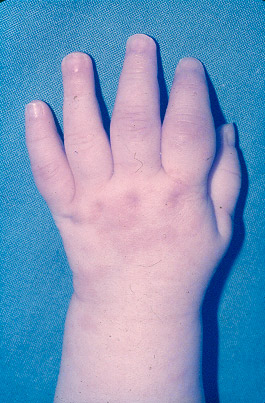 Modified from Slide from Dr Angelo Ravelli, PRINTO, Genoa, Italy
[Speaker Notes: Systemic disease is the JIA subtype that is often the most difficult to manage]
Congenital1:Epidermolysis Bullosa
Genetic defect in basement mebrane complex.
Congenital 2: Icthyosis
Congenital 3: Portwine stains
Malignant1: Malignant melanoma
Malignant2: Squamous cell carcinoma
CNS disease associated1: Tuberous sclerosis
CNS disease associated 2: Neurofibromatosis
CNS disease associated 3: Sturge weber
Other: Bonny eruptions? Think FOP
Conclusion
Most rashes in children mild presentation
Often resolve spontaneously
A few presentations suggestive of systemic diseases not to be missed!!!
And Finally……………..
…………….. From those to whom much has been given, much will be required.